Муниципальное бюджетное дошкольное образовательное учреждение детский сад комбинированного вида № 23 муниципального образования Темрюкский район
Взаимодействие ДОУ и семьи в духовно-нравственном воспитании детей дошкольного возраста.
Цель    работы  с родителями по духовно-нравственному воспитанию:
становление гармоничной духовно развитой личности дошкольника и  привитие  основополагающих принципов нравственности на основе   патриотических, культурно-исторических традиций России, тесно взаимодействую с семьями своих воспитанников.
Задачи
ориентировать семью на духовно-нравственное воспитание детей, повышать компетентность родителей в области духовно-нравственного воспитания дошкольников,  формировать представления о формах семейного уклада;
приобщать родителей к образовательному процессу, знакомить их не только с формами работы воспитания с детьми, но и с ее содержанием;
 формировать появление понимания, терпимости и такта в воспитании и обучении ребенка, стремление учитывать его интересы, не игнорируя чувства и эмоции.
Этапы работы с  родителями по духовно-нравственному воспитанию
Правила для родителей
Будь к своему ребенку в меру добр и требователен, если хочешь чего-то добиться.
Прежде чем дать оценку действиям ребенка, попробуй вникнуть в ситуацию.
Покажи ребенку хороший пример.
Формы взаимодействия с семьями воспитанников.
Социальная акция «Сделаем хутор  чище»
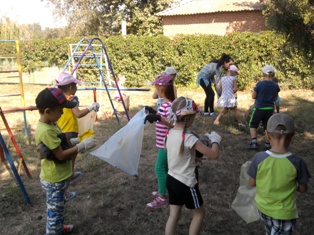 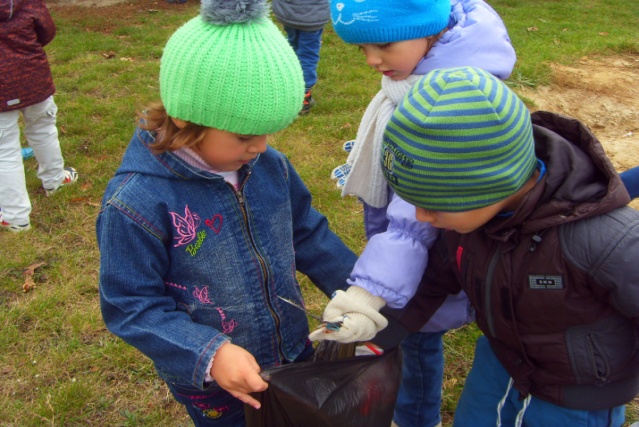 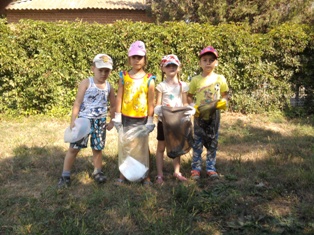 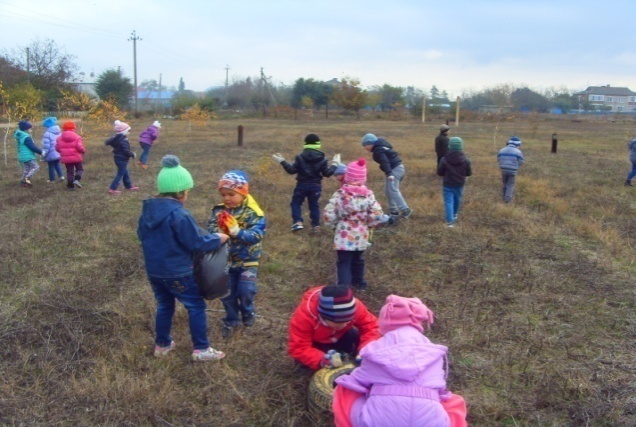 Экологическая акция «Посади дерево»
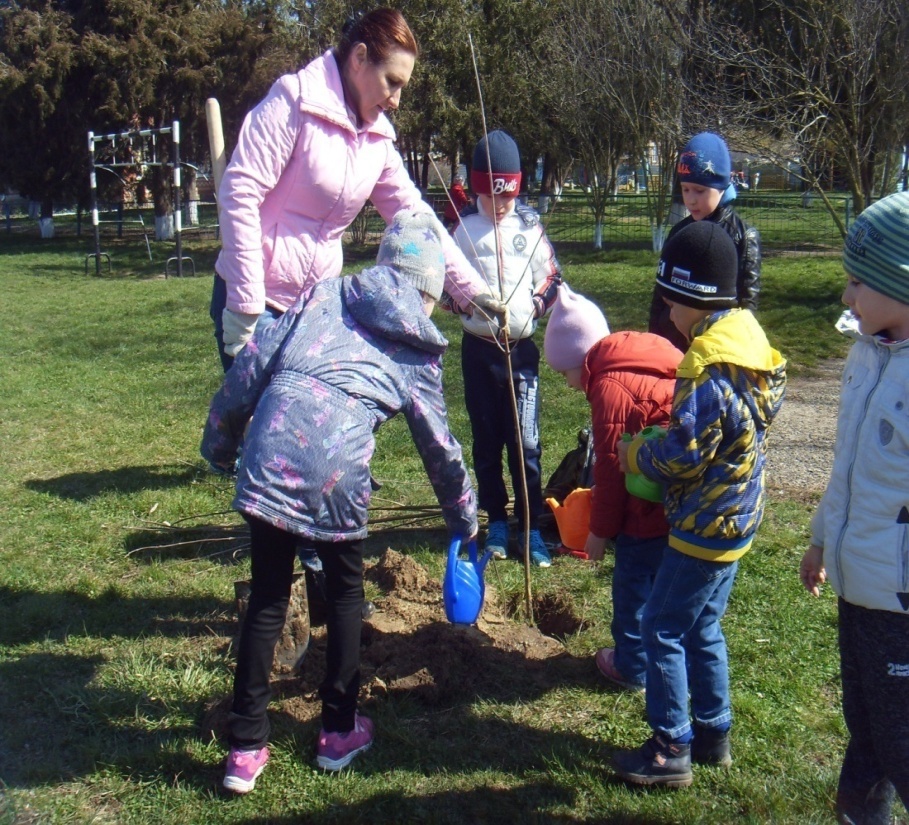 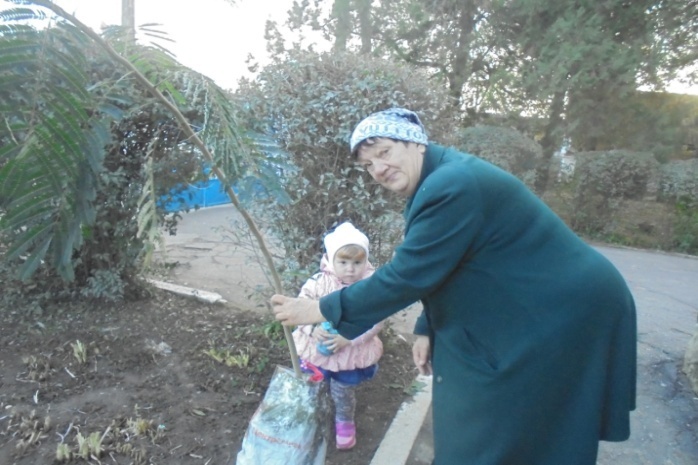 Детско-родительский проект «Моя семья»
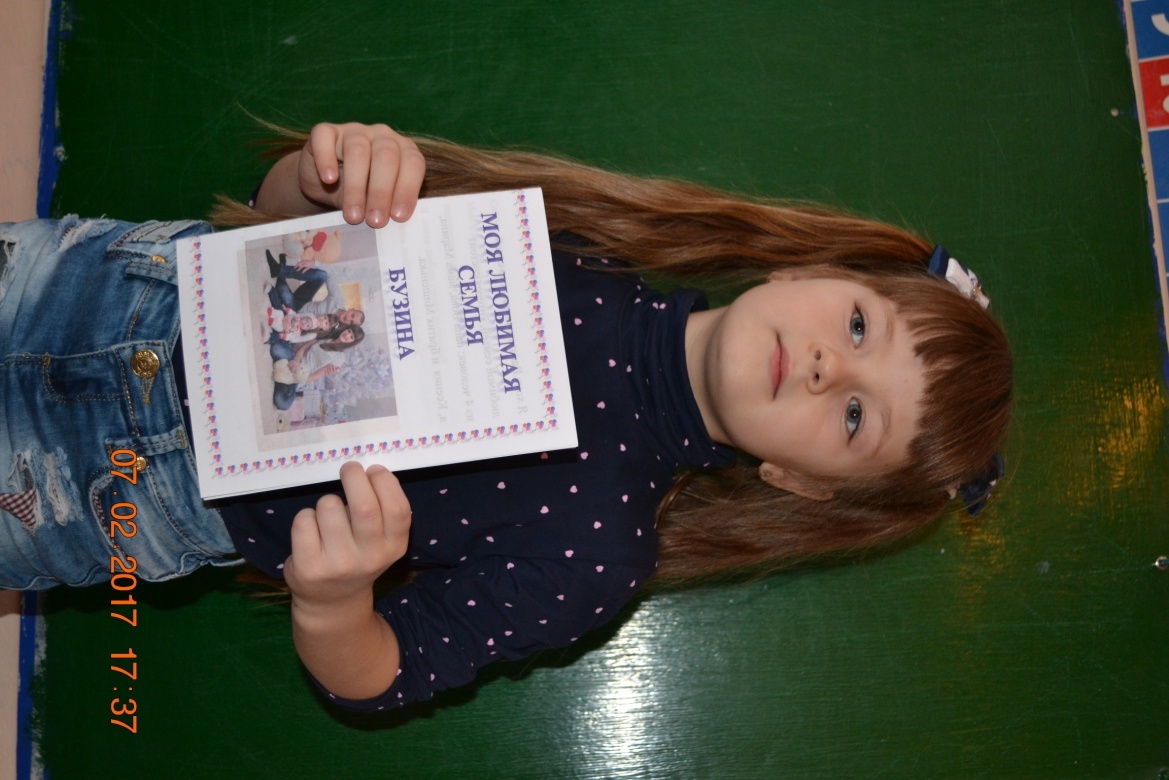 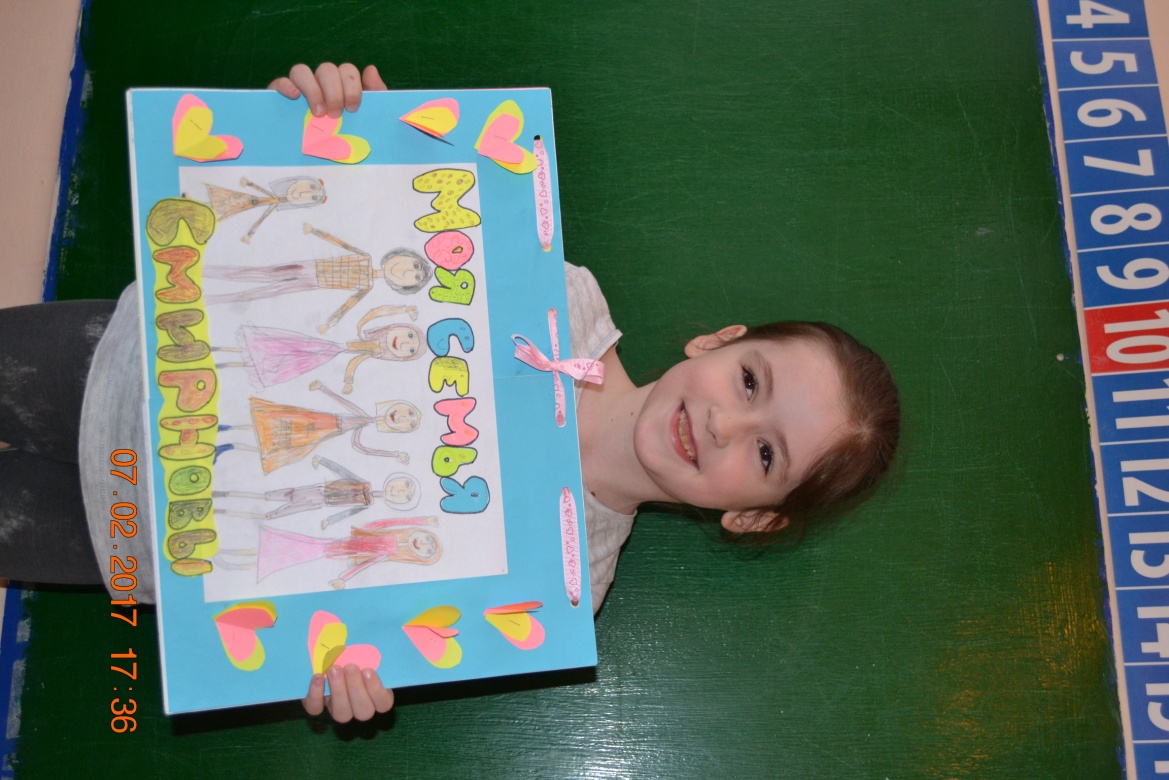 Проект « Где работают мои родители?»
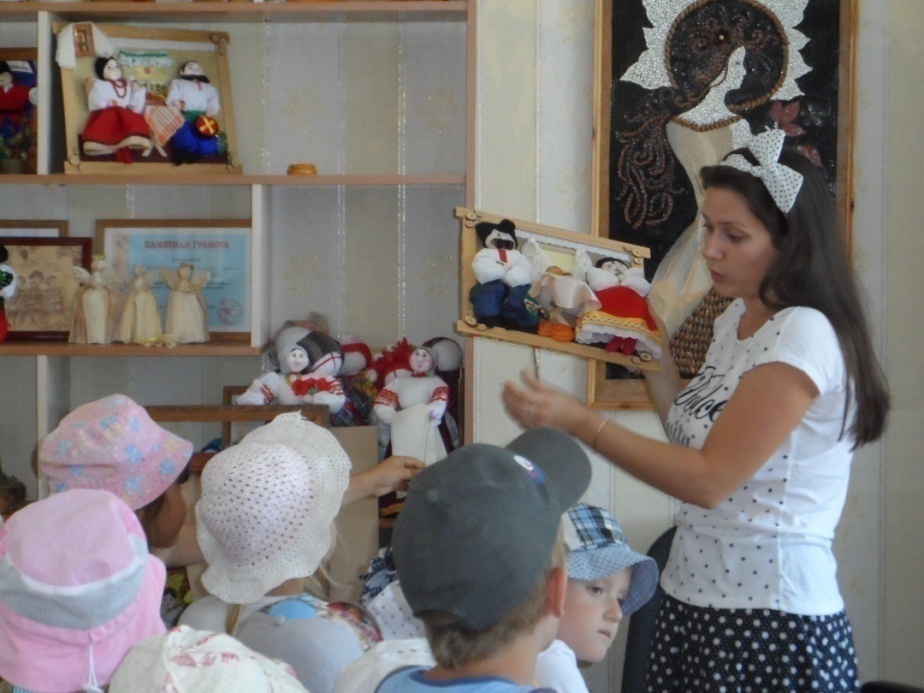 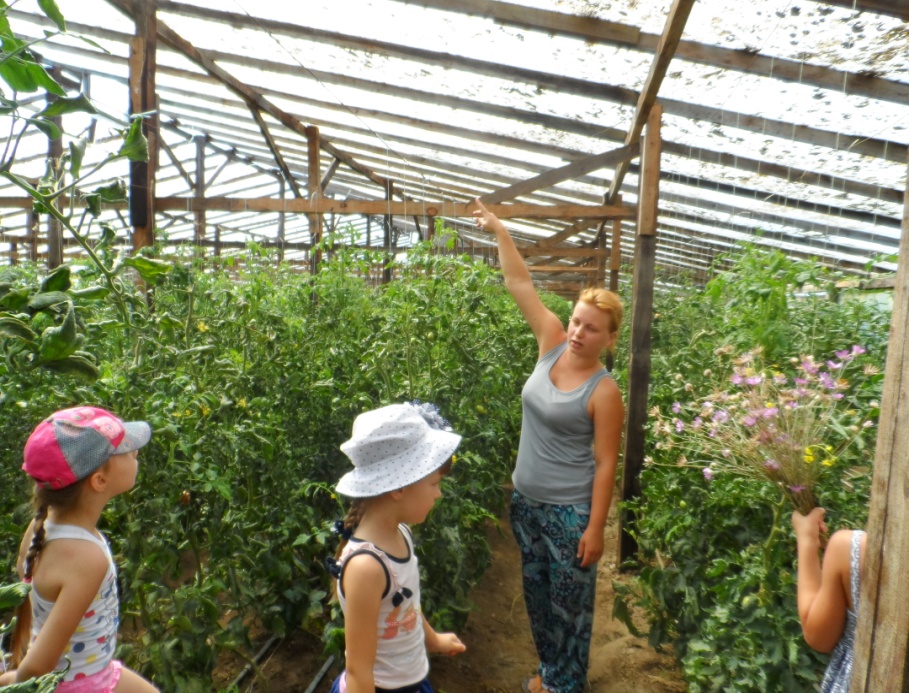 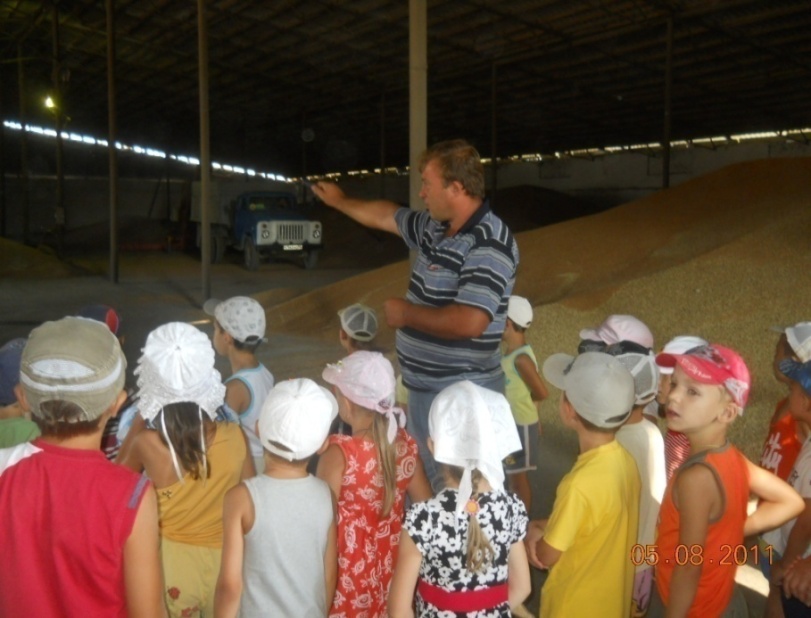 Родительские собрания
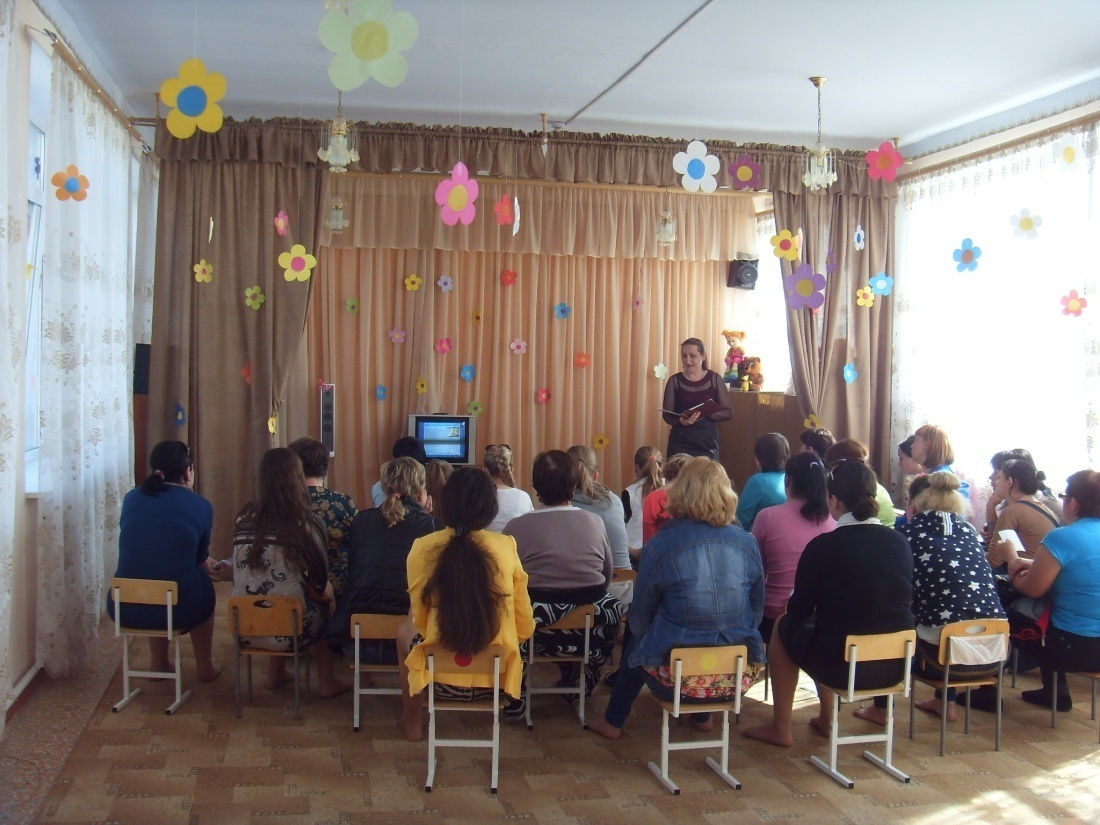 Совместные праздники
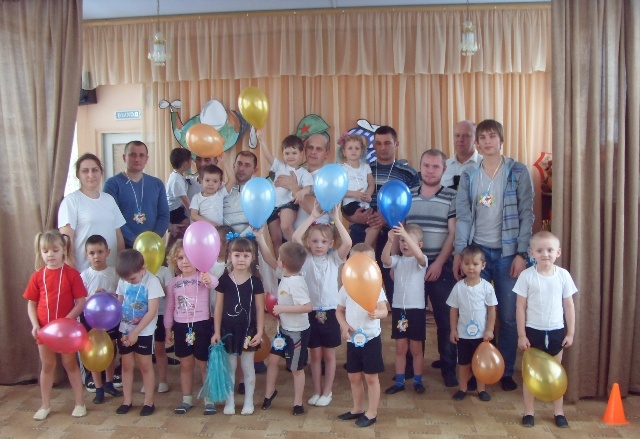 Совместные праздники
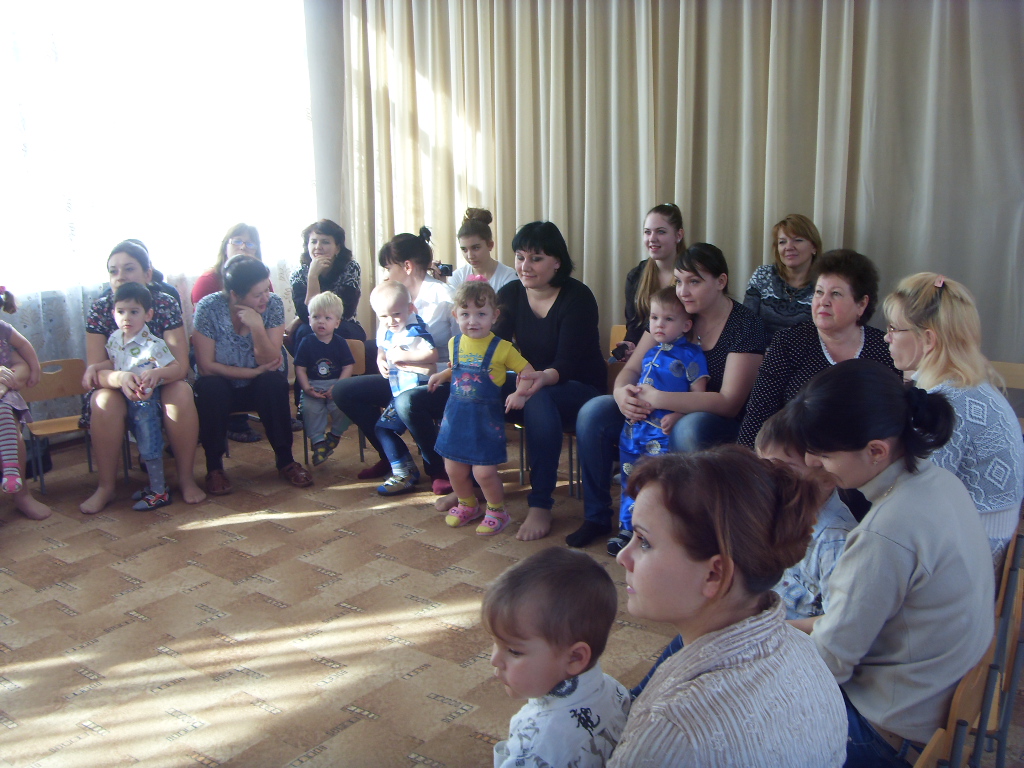 Творческие  совместные выставки
Дистанционные формы
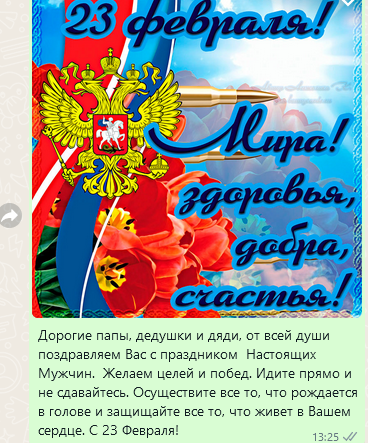 Дистанционные формы
Спасибо за внимание!